Electronic Portfolios
A Pilot Project

Dugoni School of Dentistry and Student Life
January 2013
Assessment Uses for Portfolios (Leskes & Wright, 2005)
Capstone Experiences
Performances
Common Assignments, Secondary Readings, & Other Embedded Assessments
Classroom Assessment techniques, action research
Local tests
Commercial tests
Course Management programs
Program Evaluations
Institutional Accreditation
“Today students are no longer the people our educational system was designed to teach.”
Marc Prendy

Digital Native v. Digital Immigrant (Prendy)

Net Generation, Millennials (Educause Learning Initiative)

Generation Flux
E-Portfolios are Designed for Today’s Students
What’s Being Lost in this Environment?
Communication (writing and in person)

How to Reflect
Empathy

How to be Contemplative
Example of E-Port
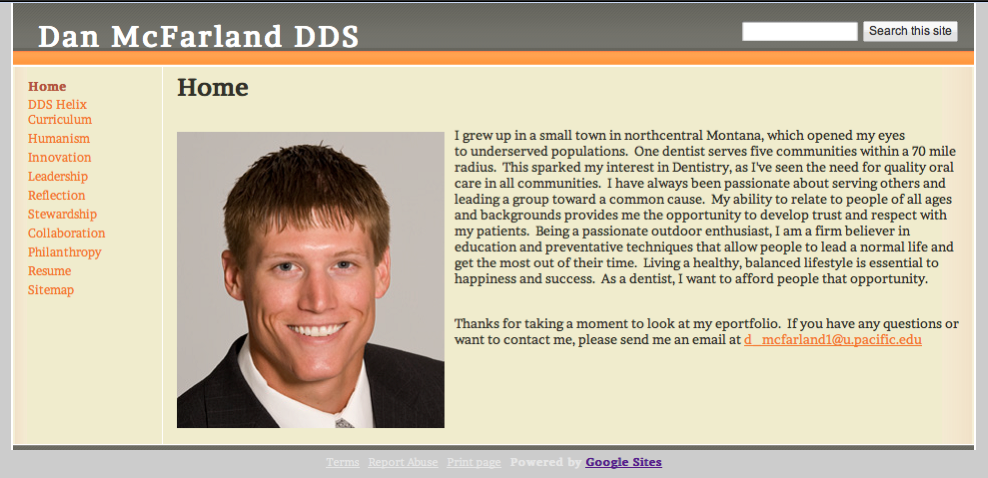 Example of E-Port
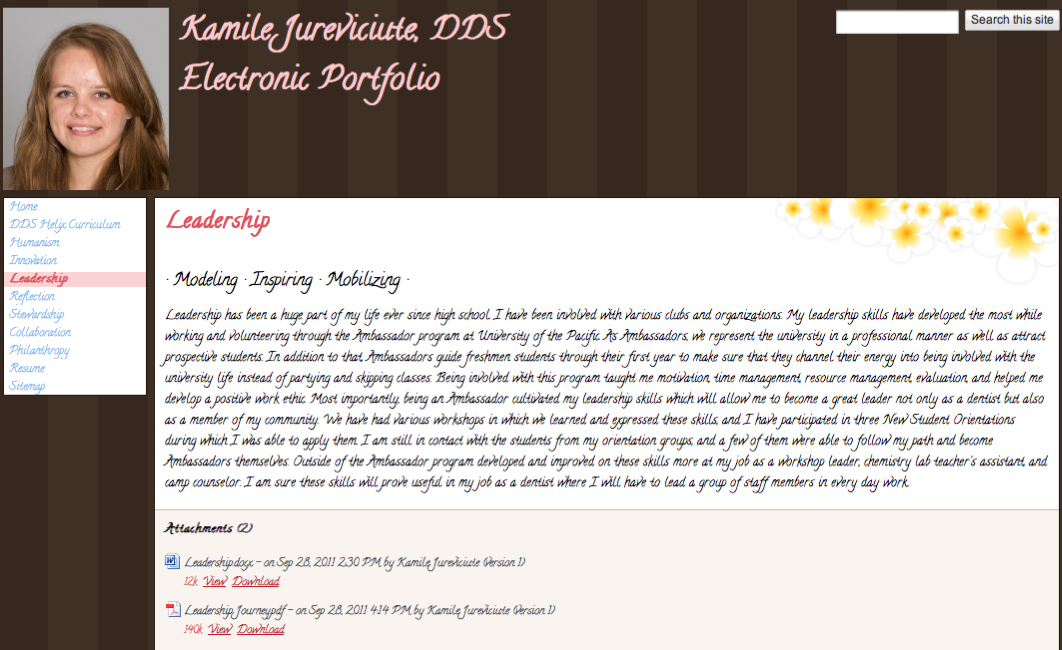 Students’ academic experiences lacks observance and integration
Courses are not sequential and scaffolded well, even within a major
Increasing demands of information-rich environment
Experiential learning is not well integrated with classroom learning
Out of class learning can contribute vocation, passion, and purpose

Self knowledge needs to be integrated with facts, skills, and information to create wisdom and insight

E-portfolios use authentic student work to show growth over time
Why E-Portfolios?
ConnectionsDevelopment & ExplorationAchievementsGrowth
Community
E-Portfolio Contributions to Assessment
Allows students to create and reflect on their own learning

Provides a space to organize and scaffold class content and university and community experiences

When it is personalized, it is owned; deepens intellectual identity and enhances self-understanding
E-Portfolio Contributions to Assessment
Allows pride of authorship and encourages quality achievement of products

Allows students to make connection through multiple pedagogies and subjects, curricular, and co-curricular

Permits use of rubrics to assess learning

Integrates and synthesizes the academic experience
AAC&U’s Essential Learning Outcomes
VALUE Rubric Reliability Study

Collaborative on Authentic Assessment of Learning (CAAL)   

Using the VALUE Rubrics to Communicate Effective Assessment of General Education
Major Field Competence
Critical and Creative Thinking
Communication
Collaboration and Leadership
Intercultural and Global Perspectives
Ethical Reasoning
Sustainability
University of the Pacific’s University-wide Learning Outcomes